Gość w grupie Tygryski
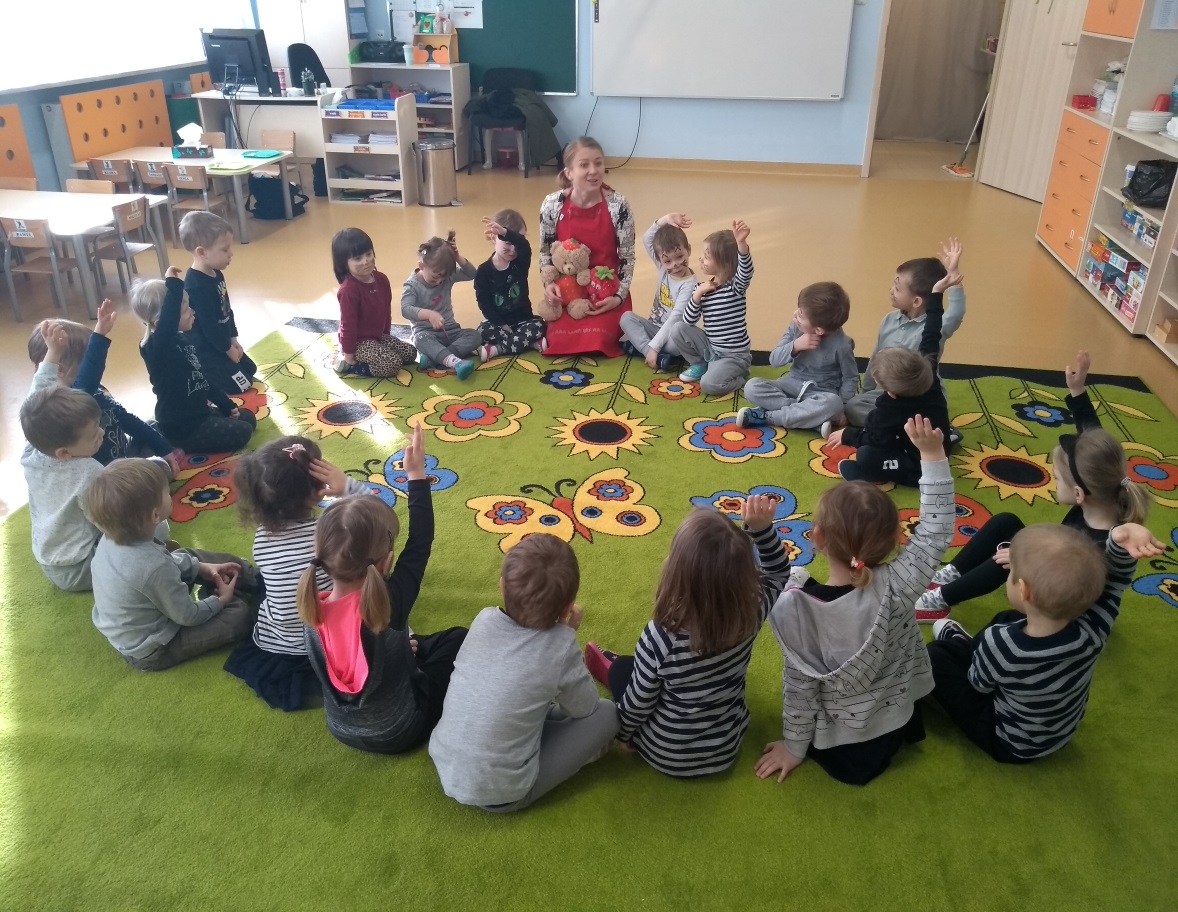 Dziś był wyjątkowy dzień. W ramach zajęć „Poznajemy zawody” odwiedziła nas mama Adasia, opowiadając o swojej pracy. Jak się okazało, badania konsumenckie pod kątem wprowadzenia nowych produktów na rynek, mogą być bardzo przyjemnym.  Coś nowego, smacznego a przy tym odżywczego, mniam..
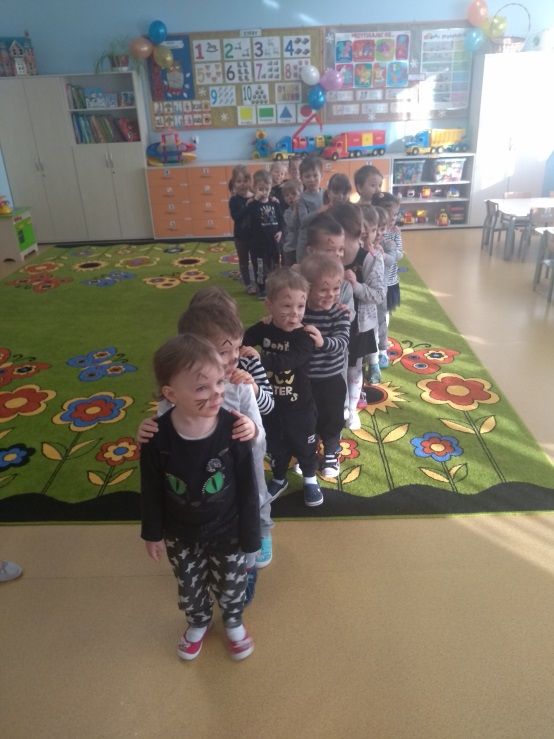 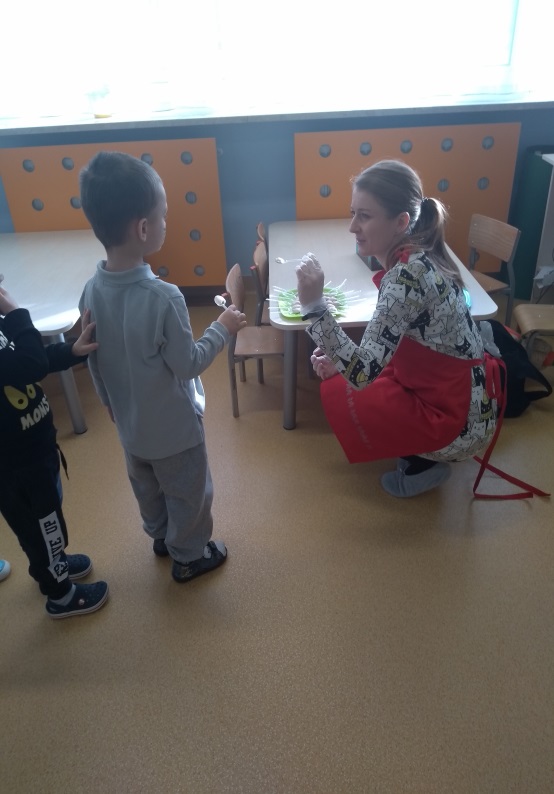 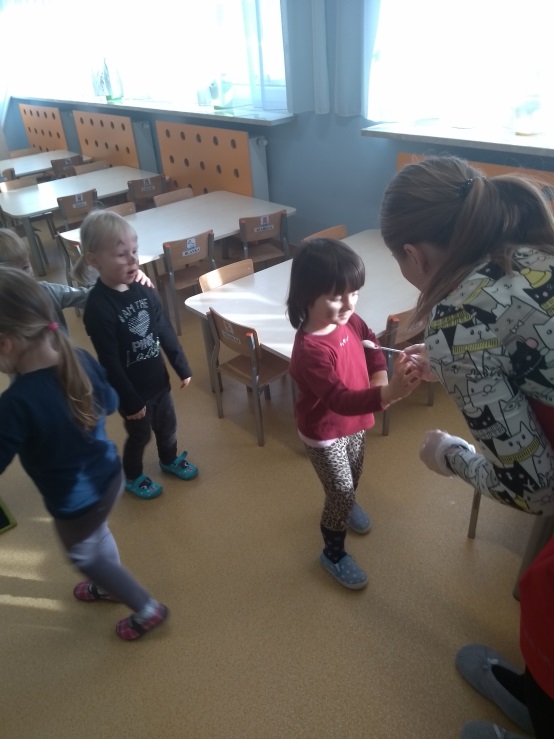 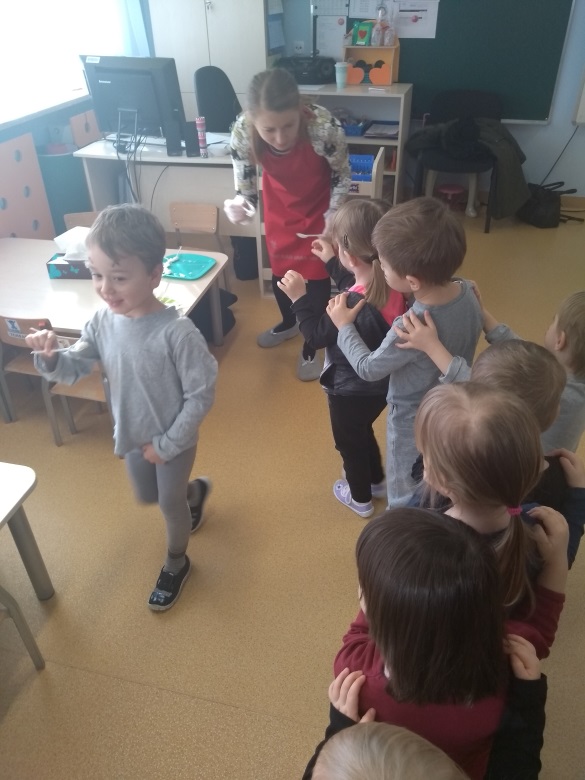 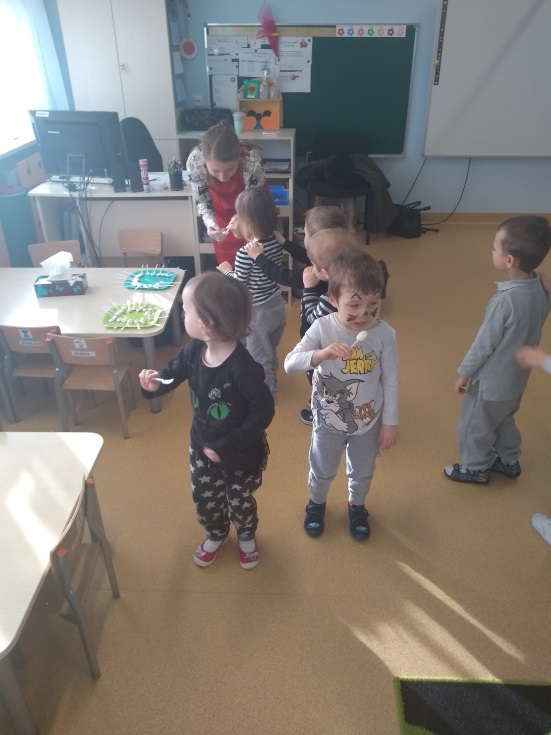 Testujemy
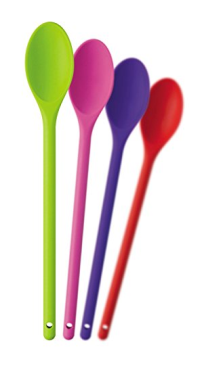 Dzieci miały do wyboru serek o smaku waniliowym oraz truskawkowym. Po burzliwych naradach wybrały serek truskawkowy
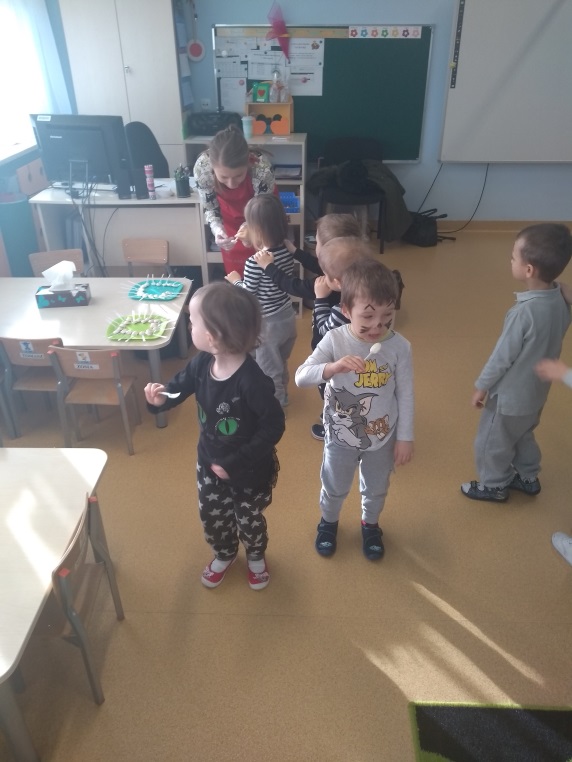 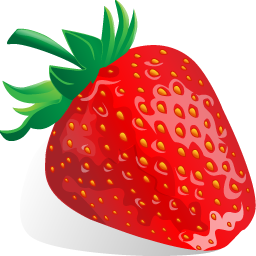 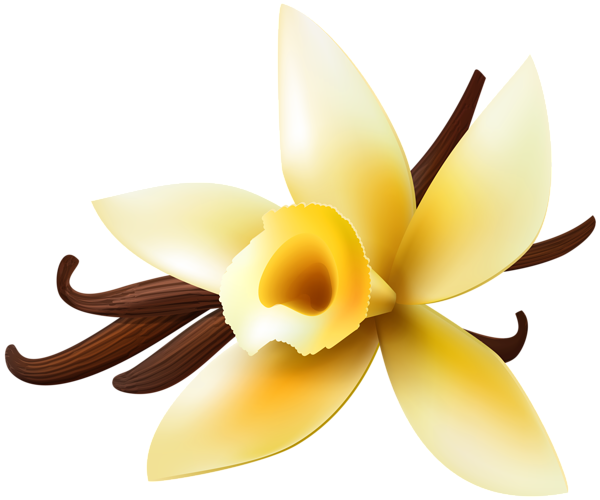 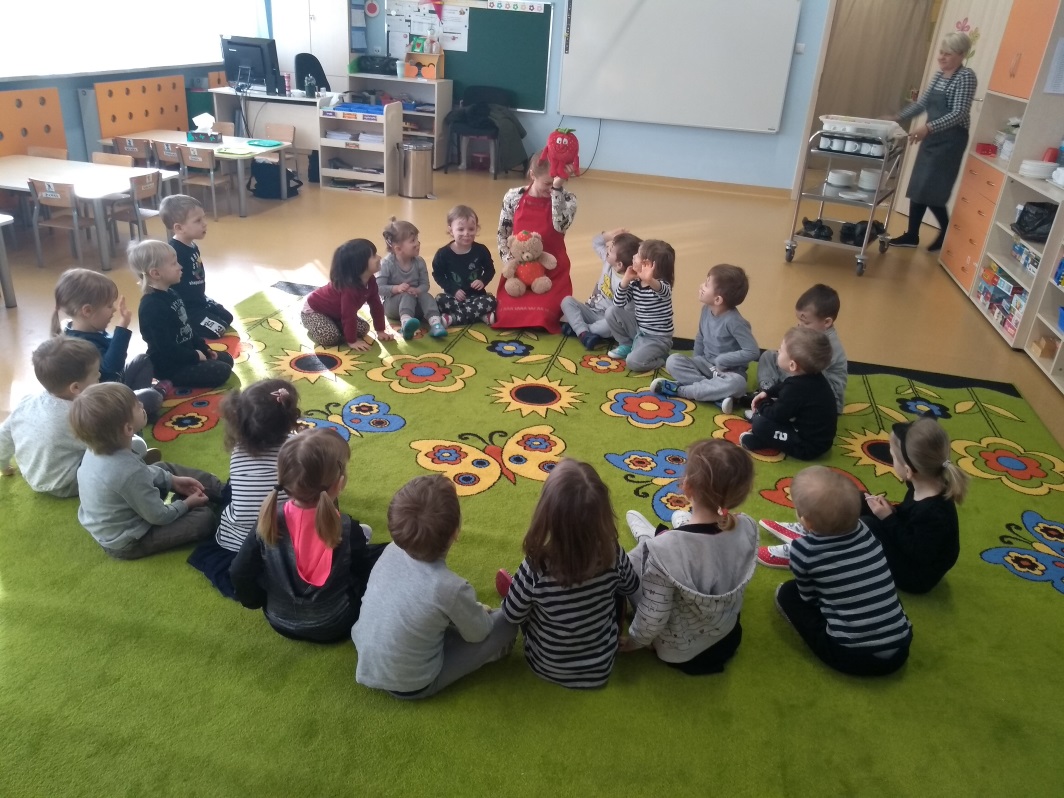 Smak został wybrany, ale co z logiem?Co powinno  znaleźć się na opakowaniu serka truskawkowego.To była istna burza mózgów.  Werdykt:truskaweczka
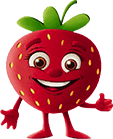 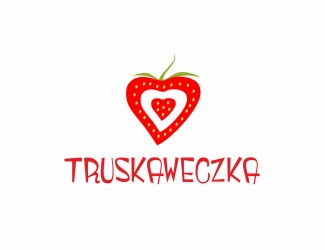 Serdecznie dziękujemy Pani Magdalenie za poświęcony czas, przygotowanie oraz przeprowadzenie interesujących i smakowitych zajęć. DZIĘKUJEMY – TYGRYSKI 
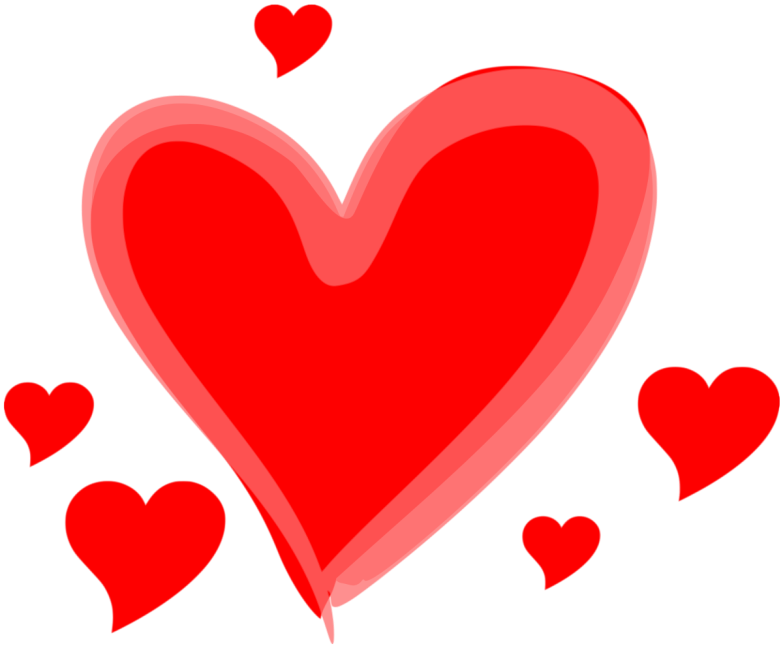 Opracowała: B. Izdebska